Társadalmi konfliktusok Sátoraljaújhelyen
EFOP-3.6.2-16-2017-00007
Dia címsor
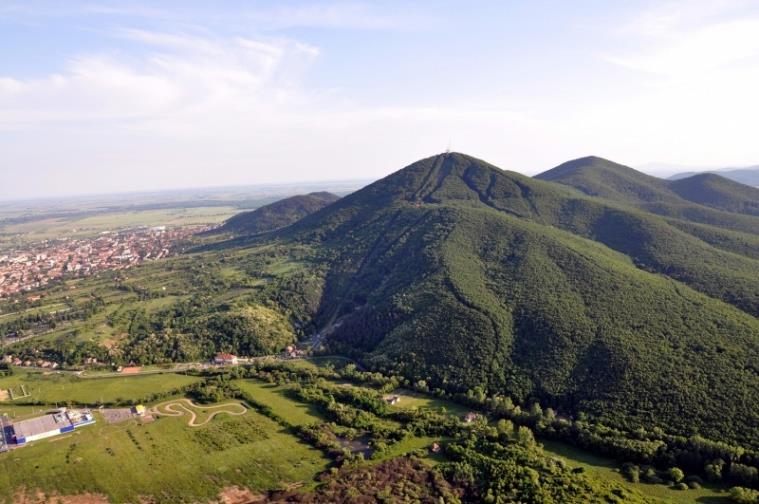 „hasonlíthatatlan szépségű Sátor-hegyek"  (Petőfi Sándor)
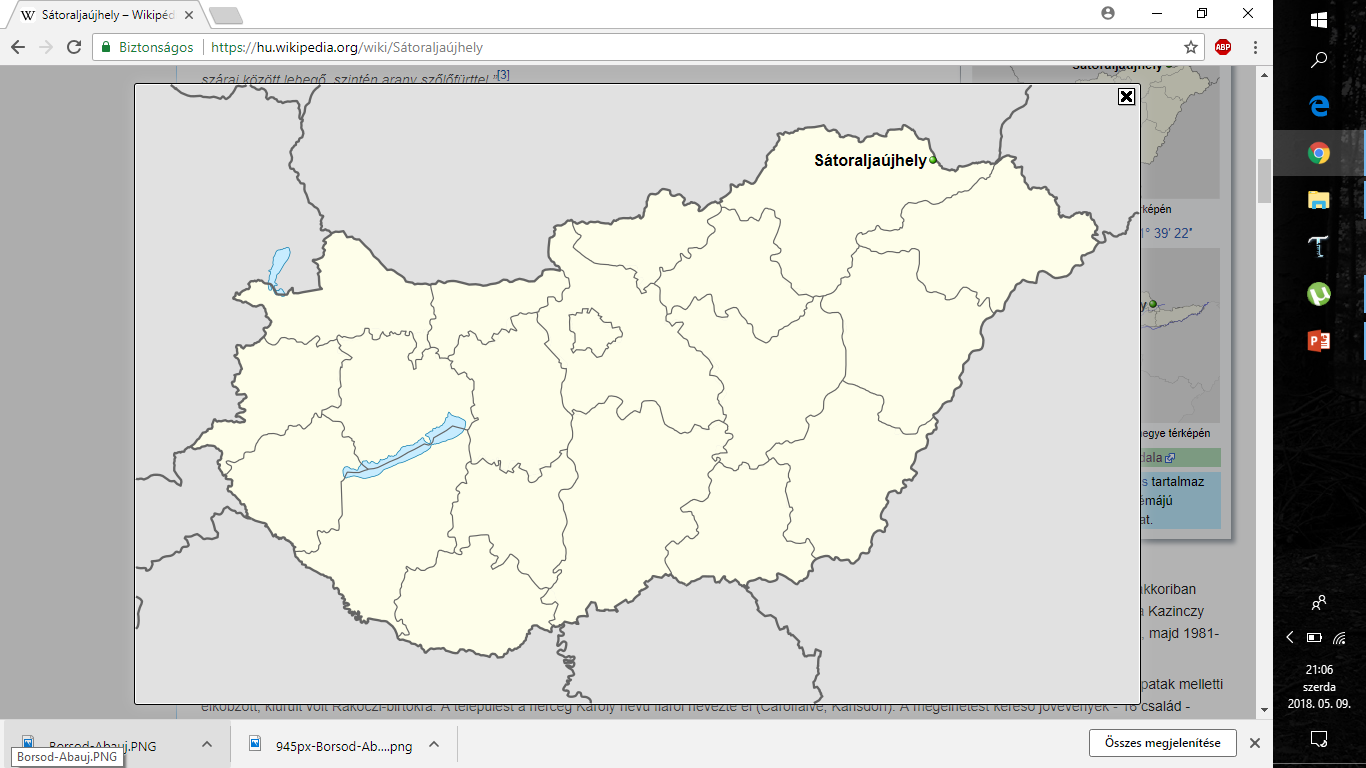 Címer
„Sátoraljaújhely Város címere: arany koronával ékesített álló háromszögletű pajzs, kék mezejében arany ”V’” betű, szárai között lebegő, szintén arany szőlőfürttel.”
Városrészek
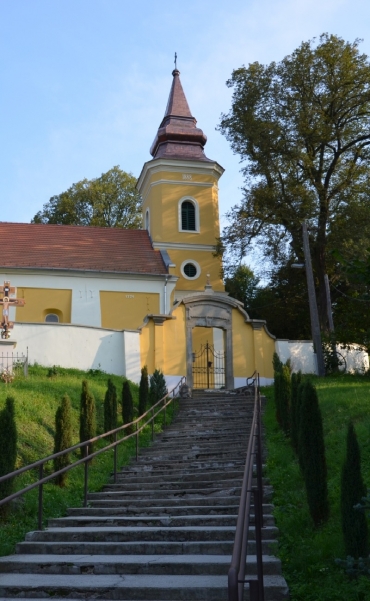 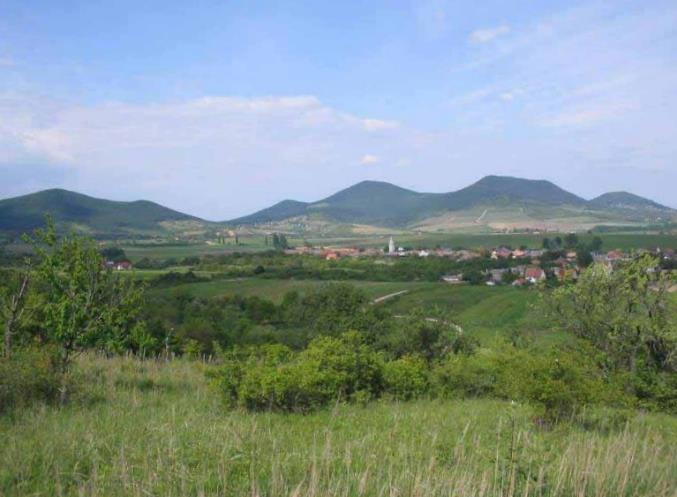 Károlyfalva
Rudabányácska
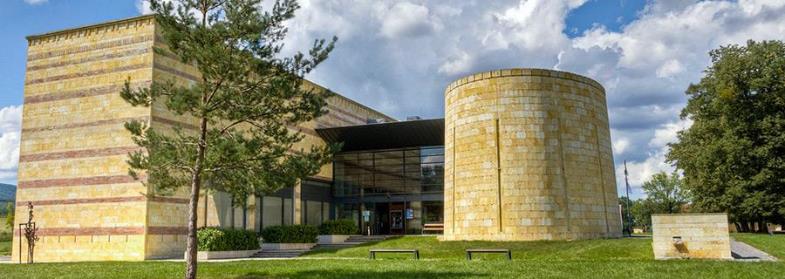 Széphalom
Demográfia
Zempléni kalandpark
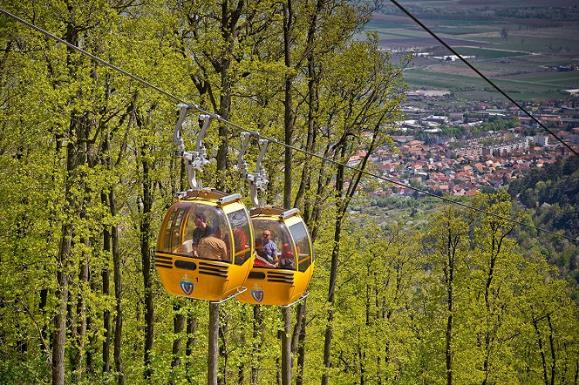 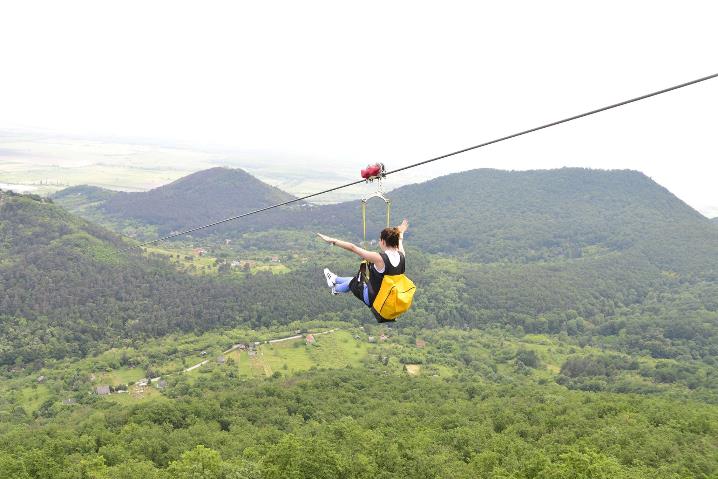 belváros
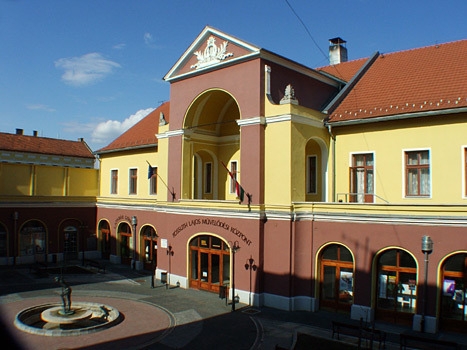 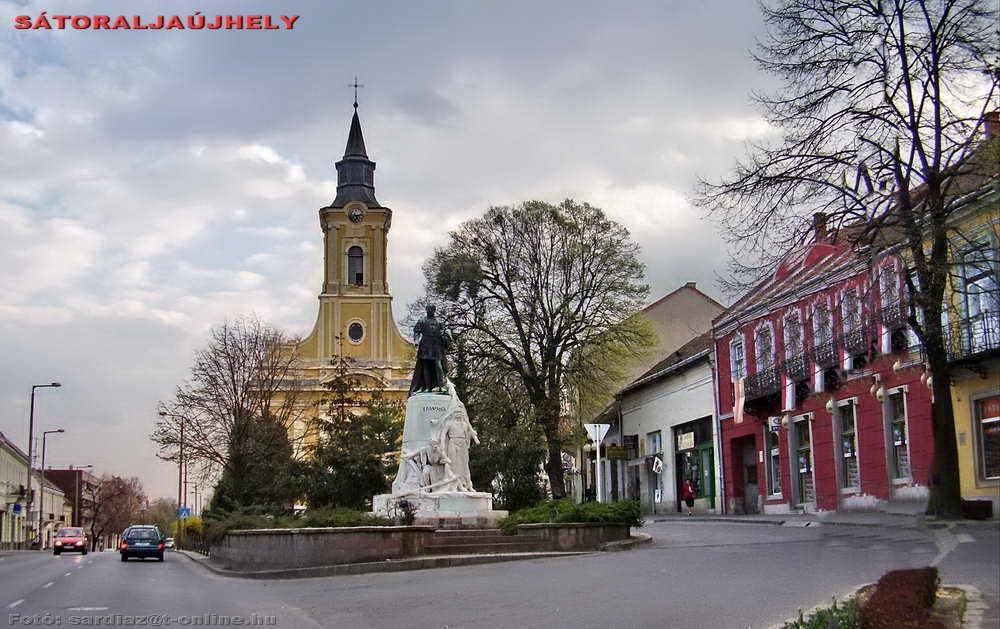 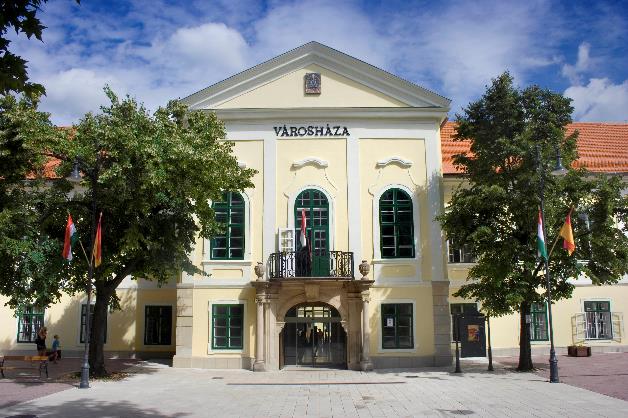 Köszönetnyilvánítás
A kutatást az EFOP-3.6.2-16-2017-00007 azonosító számú, Az intelligens, fenntartható és inkluzív társadalom fejlesztésének aspektusai: társadalmi, technológiai, innovációs hálózatok a foglalkoztatásban és a digitális gazdaságban című projekt támogatta.
A projekt az Európai Unió támogatásával, az Európai Szociális Alap és Magyarország költségvetése társfinanszírozásában valósul meg.
KÖSZÖNÖM A FIGYELMET!